Zelfportret tekenen
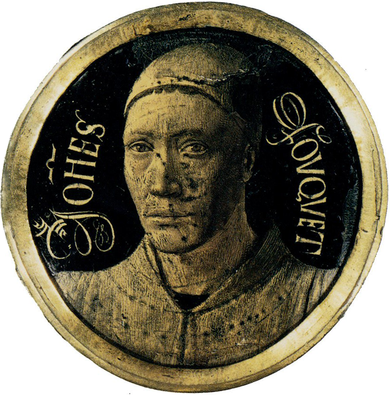 Renaissance
Vroegst bewaard gebleven zelfportret (ca 1540)
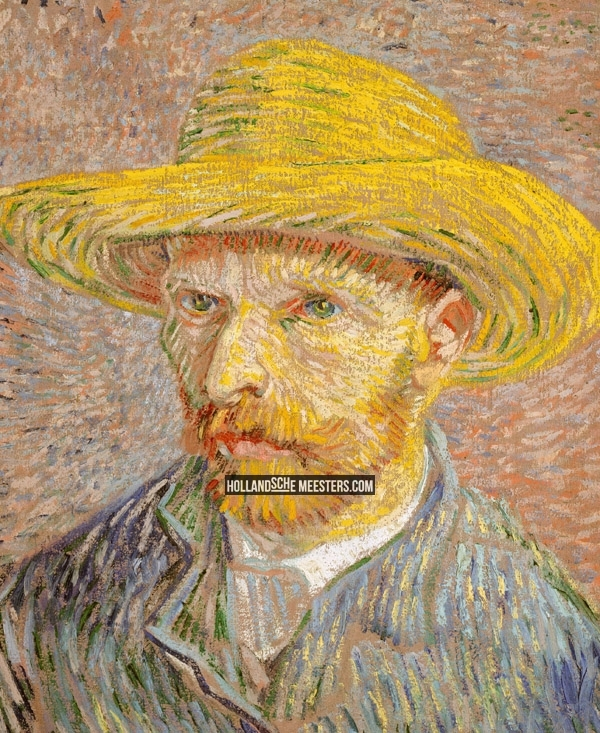 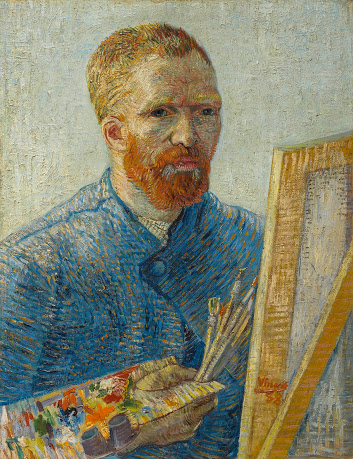 [Speaker Notes: Vincent van Gogh]
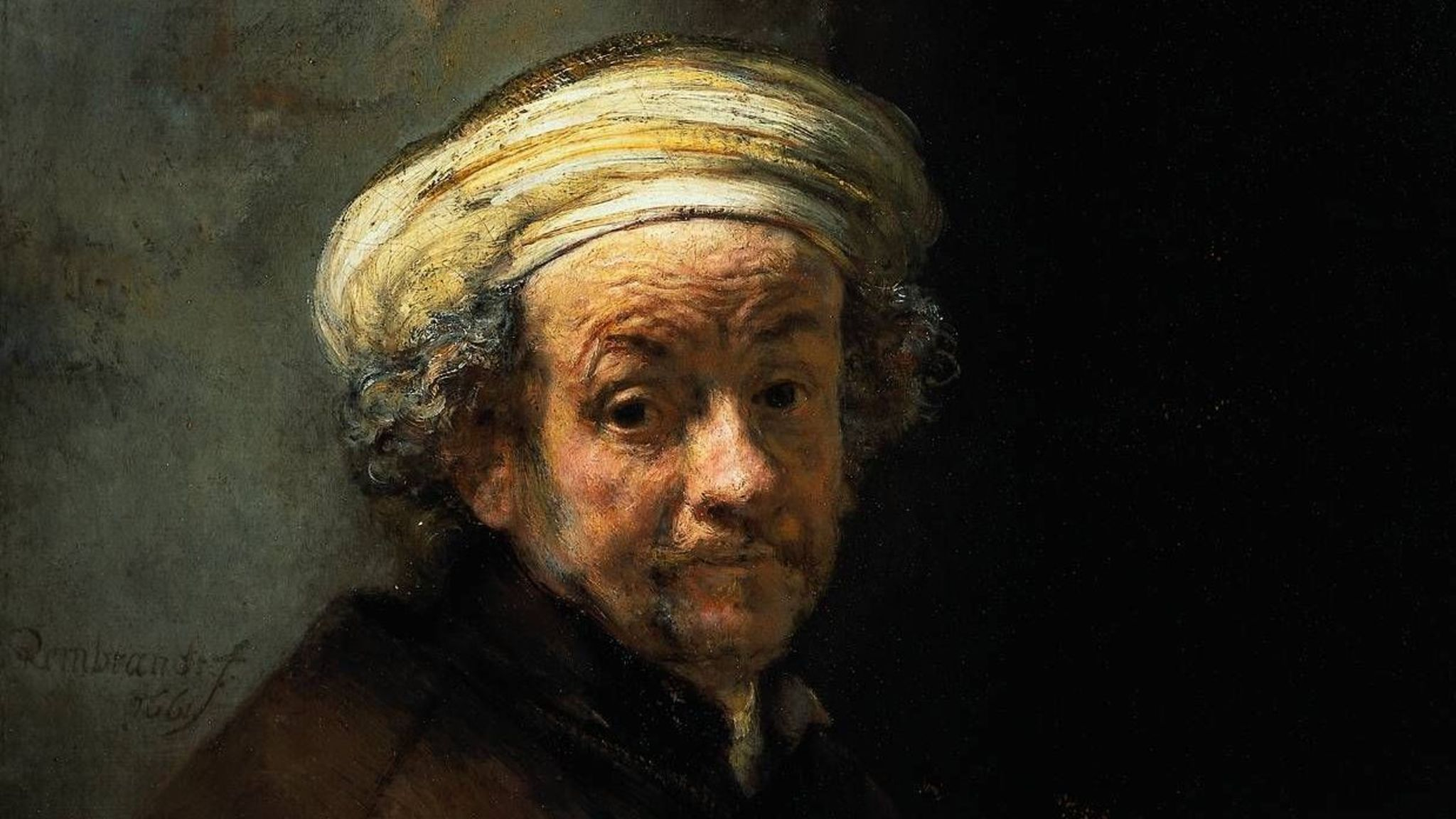 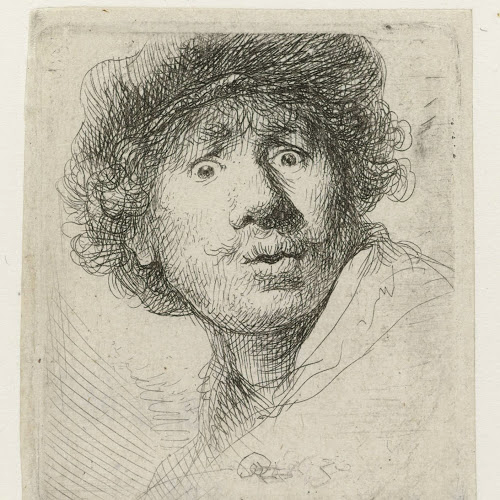 [Speaker Notes: Rembrandt]
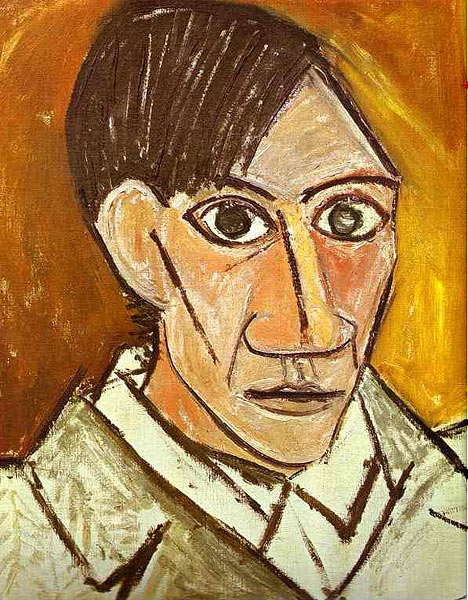 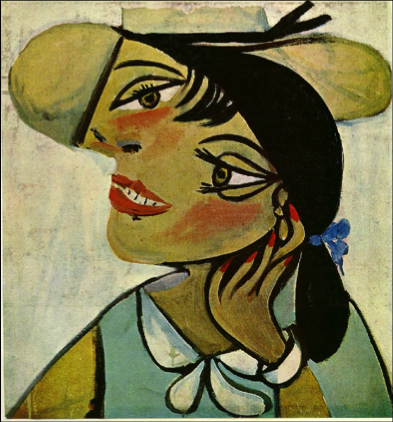 [Speaker Notes: picasso]
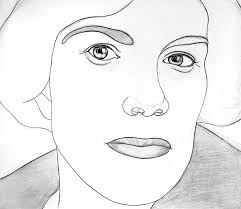 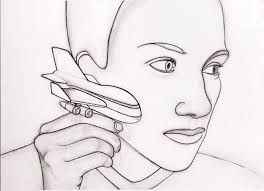 [Speaker Notes: Rosemin Hendriks (Arnhemse kunstenaar, houtskool)]
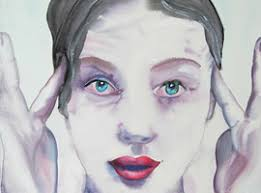 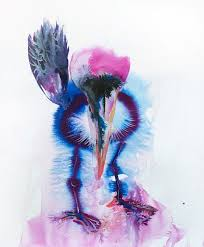 [Speaker Notes: Edith Meijering aquarel Arnhemse kunstenaar]
Zelfportret tekenen in vijf lessen

Hoe teken je een gezicht?
Portret schets maken
Portret bewerken met krijt/kleurpotlood
Typerende achtergrond maken
Presenteren in een museum
Hoe teken je een gezicht?

Tutorial, stap voor stap een gezicht tekenen:

https://www.youtube.com/watch?v=ShOUqJNquuA
Materiaal gebruik

Pastelkrijt
Mengen
Schaduw
Uitvegen
Heldere kleuren

Kleurpotlood
Realistisch
Gedetailleerd
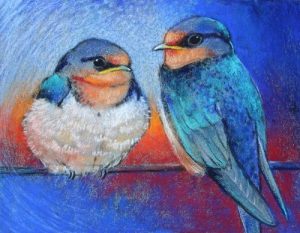 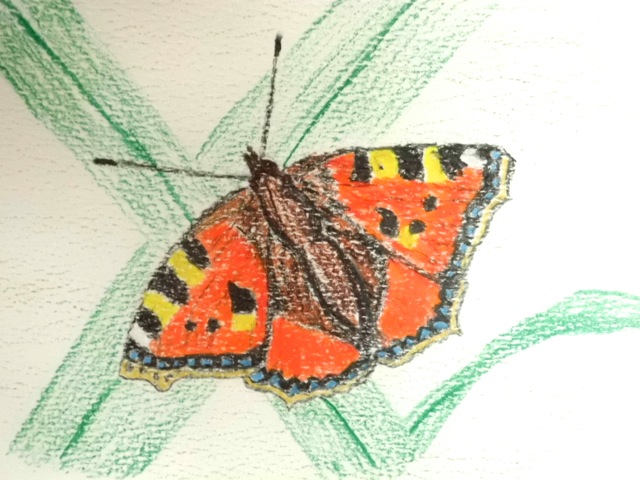 Achtergrond maken
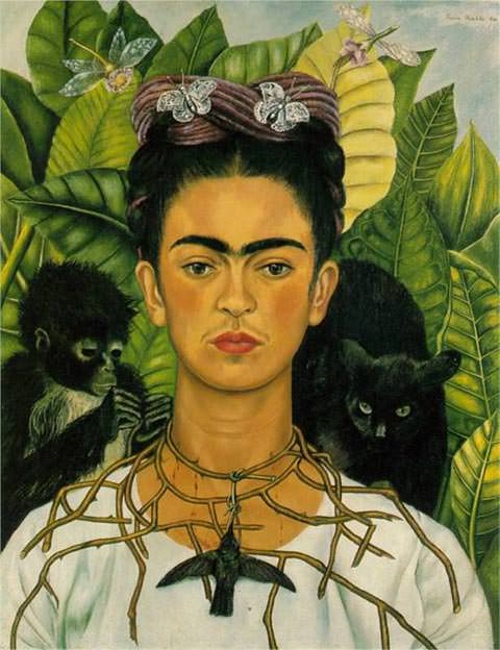 [Speaker Notes: Frida Kahlo]
Collage
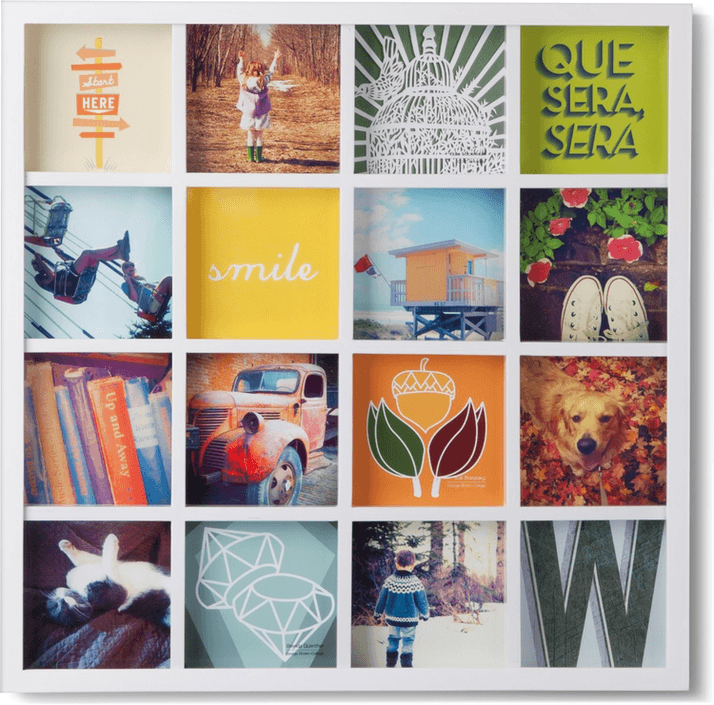